Surgical management of Breast cancer
Patrick C. McGrath, M.D., F.A.C.S.
Professor of Surgical Oncology
Ward O. Griffen Endowed Chair of Surgery
Chief of General and Vascular Surgery
University of Kentucky Chandler Medical Center
NSABP B-06
2163 pts breast cancer < 4 cm (1976-1984)
Randomized:  MRM vs Lx+AxD+RT vs Lx+AxD
Margins free, RT 5000cGy
Ipsilateral Breast Tumor Recurrence
Fisher:  14.3% at 20 years
Veronisi:  8.8% at 20 years
Incidence of recurrence in node (+) women receiving adjuvant chemotherapy was ½ node (-) counterparts who did not receive systemic therapy
Improvements in Ipsilateral Breast Tumor Recurrence
Adjuvant systemic therapy for most patients
Improved mammographic and pathologic evaluation
Resulted in decreased incidence of local failures: < 5% at 10 years
Current Status Of Breast Conservation Surgery
Applicable in up to 80% of patients
60% of patients undergo BCS
Local recurrence <5%
Boderline cases can be downstaged with neoadjuvant chemotherapy
Informed patient decision
Surgical Techniques in Breast Conservation
Proper incision placement
Clear surgical margins
Do not close dead space
Keep lumpectomy separate from complete axillary dissection
Meticulous hemostasis
Why Not Breast Conservation?
Common Reasons for not Offering Breast
Conservation
			* Breast too large
			* Breast too small
			* Young age
			* Old age
			* Poor cosmetic results
Why Not Breast Conservation?
Common Reasons for not Offering Breast
Conservation
			*  Tumor close to nipple
			*  Intraductal component
			*  Aggressive histology
			*  Imaging issues
			*  Positive nodes
			* Close Margins
Breast Conservation - Margin
Goal:  Remove the primary tumor with negative margins while preserving shape and size of breast for optimal cosmetic outcome
SSO & ASTRO Guideline
Systematic review of 33 studies
Positive margin:  two-fold increase of IBTR
Negative margin (no ink on tumor): No benefit from wider excision on IBTR
Reasons to Consider Re-Excision
Tumor at the inked margin
Significant discrepancy between radiographic and pathologic tumor size with multiple close margins
Scattered foci of DCIS or invasive cancer near multiple margins
Cautery artifact within ductal tissue at the margin with foci of DCIS or invasive cancer approaching the margin
Real Contradictions to Breast Conservation
Inability to excise the entire tumor leaving a cosmetically acceptable result
Patient’s inability to receive radiotherapy (prior RT, collagen-vascular disease)
Two or more cancers in separate quadrants within the breast
Diffuse malignant-appears calcifications
Increasing Trend of Contralateral Prophylactic Mastectomy
Incidence of Contralateral BC ~ 1%/yr
ER + tumors Rx’d with Hormone ~ 0.5%/yr
Second primary tumors detected earlier
Incidence CPM: 1999-6.5% , 2007-16.1%
Pts younger, educated, family hx
No improvement in Survival
Increasing Trend of Contralateral Prophylactic Mastectomy
SEER database 1998-2003
107,106 mastectomy, 8902 CPM
Improved survival: younger women(18-49) with early stage (I-II) ER – tumors
5 yr survival 88.5% vs 83.7%
CPM
Reduce risk of developing contralateral breast cancer
No improvement on disease-specific survival
NSQIP data:  1.9 times increase complications
CPM: Factors Associated with Patients Pursuing CPM
Younger age
Caucasian
Private Insurance
Family History of Breast Cancer
Lobular Histology
Breast MRI
Option for Immediate Reconstruction
Emerging Role of MRI in Breast Imaging
To determine extent of disease
Useful in extremely dense breast tissue
Axillary node metastasis with normal mammogram and ultrasound
Screening in high risk young patients
Too sensitive?
Biopsy techniques
Changes in Surgical Management of Breast Cancer Based on MRI
Retrospective Review 267 Patients
MRI Sensitivity – 95%
Planned Surgery Altered in 26%
71% Specificity (Pathologic Verification)
16.5% Conversion to Mastectomy
Management Altered 46% Lobular, 24%     Ductal
The Role of Axillary Node Dissection in the Management of Invasive Breast Cancer
Axillary Nodal Status & Breast Cancer
Most powerful prognostic indicator
Level I-II ALND provides accurate staging information & is associated with <3% rate of axillary recurrence
Morbidity significant: chronic lymphedema 20 – 30%
Axillary Nodal Status & Breast Cancer
Ideal:  accurate staging with minimal morbidity
Sentinel Node Hypothesis:  The tumor bearing status of the first node in the regional nodal basin draining a primary tumor reflects the tumor status of the entire nodal basin
Sentinel Lymph Node Technique
Technetium Sulfur Colloid (Tc99)or Lymphoseek™ Injection: 1mCi (1ml), filtered, intradermal (alone or in combination with blue dye)
Preoperative lymphoscintigraphy not routine
Successful SN procedure: ability to identify inked or radioactive node which accurately reflects status of remainder of axilla
Sentinal Node Biopsy Technical Considerations
Method of injection
intradermal
Location of injection
Periareolar vs skin overlying tumor
Timing of Injection
Need at least 20-30 minutes
Sentinal Node Biopsy
Poor uptake of radioactive particles 	
SLN totally replaced by tumor
Previous breast irradiation
Elderly patients
Preoperative chemotherapy ?
SLN Results
SLN biopsy standard approach for axillary staging in clinically node-negative patients
SLN identified 93 – 99% patients
False negative rate 5 – 10%
If SLN (-), no further axillary dissection
SLN-positive Patients
Old standard complete AND
SEER data (1998-2004) 16% did not have completion AND
In pts with micrometastases 
   38% no completion AND
ACOSOG Z0011
Eligibility Requirements:     Clinically Node Negative                 T1 or T2 Tumor                          Breast Conservation Therapy              1 or 2 positive SLN
Randomization
Sentinel Lymph Node Dissection Alone 
N=436
Axillary Lymph Node Dissection                       N=420
5 y Overall Survival = 91.8%           5 y Disease-Free Survival = 82.2%
5 y Overall Survival = 92.5%          5 y Disease-Free Survival = 83.9%
Local Recurrence = 3.6%          Axillary Recurrence = 0.9%
Local Recurrence = 1.8%     Axillary Recurrence = 0.5%
ACOSOG Z0011
445 complete AND, 446 SLNB alone
Trial closed due to low accrual
Patients followed median 6.2 years
No significant difference in:
 in-breast recurrence (3.7% v 2.1%)
nodal recurrence (0.6% v 1.3%) 
Overall survival (91.9% v 92.5%)
Disease free survival (82.2% v 83.8%)
SLN-positive
EROTC AMAROS trial (ALND vs Axillary RT) no difference axillary recurrence (0.5 vs 1%) or OS (93.3 vs 92.5%)
IBCSG – micromets
Randomized ALND vs no ALND
No difference in Ax recurrence (2.4 vs 2.8%)
No difference in 5 year DFS (84.4 vs 87.8 %)
Effect of ACOSOG Z0011 on Management of Axilla in SLN-positive Patients
MD Andersen Experience:
ALND dropped 85% to 24%
Intraoperative frozen section:  69% to 26%
Operative time:  92 minutes to 79 minutes
SLN in Node Positive PatientsACOSOG Z1071 Trial
SLN in Node-positive Patients Receiving Neoadjuvant Chemotherapy
ACOSOG Z1071
SLN identified 92.5%
If at least 2 SLNs examined false-negative 12.8%
SENTINA Study (Four-arm trial)
SLN detected 99.1% before NCT
Second SLN procedure successful only 60.8%
In FNA-confirmed (+) node patients        false-negative rate ~ 19%
Use of Ultrasound to Assess Axillary Nodes
Avoids time, cost and discomfort of SLN injection and biopsy
Used in clinically negative node patients with tumors with unfavorable characteristics
If U/S shows abnormal node, proceed with U/S guided FNA
DCIS Statistics
Incidence has increased more than any other stage of cancer over the last 25 years

12%-15% of all new breast cancers diagnosed in the US annually are DCIS

Of cancers detected by screening mammography, DCIS accounts for 30%-50% in women <50 years and 15%-25% in women >50 years

Median age for women with DCIS is 45-65

Risk of breast cancer death is low
DCIS:  Patterns of Practice
National Cancer Data Base of 19,924 patients with DCIS (1985-1991)
 Modified Radical Mastectomy - 42%
Other mastectomies - 8%
Breast Recurrence Rates in Patients Undergoing Breast Conservation for DCIS or Invasive CA
5 yr Breast Recurrence
	DCIS	Invasive
NSABP B-06	7%	7.7%
JCRT	10%	10%
Univ. Penn	8%	6%
Marseilles	4%	7%
Charlebourg	5%	9.7%
Curie Institute	5%	6.5%
NSABP B-17
818 pts with localized DCIS
Lx  vs  Lx + Rt
Margins of resection free
NSABP B-17
First Site of Treatment Failure (12yrs)
Failure		Surgery	Surgery + RT
IBTR		31%	15%
Distant		1%	1%

Recurrence - 60% DCIS, 40% DCIS + Invasive
Commonly occurs within 4 yrs.
87% within same quadrant
Comedonecrosis only significant factor
NSABP B-24
1804 Eligible Patients with DCIS
Treated by Lumpectomy and XRT
Stratification
• Age (< 49, > 50)
Placebo
TAM
NSABP B-24
Background

Differs from B-17 in that patients with microscopic margin involvement and/or residual scattered calcifications are eligible.
NSABP B-24
Conclusions
Combination of lumpectomy, RT, and tamoxifen effective in the prevention of invasive cancer
Addition of tamoxifen in pts with positive margins reduces risk of developing invasive cancer to a level comparable to negative margins
Only 23% of pts in study had positive margins
Surgical Management of DCIS
Risk of dying of breast cancer with breast conservation for DCIS is only 1 – 2%
Longer f/u needed in current studies due to long natural history of DCIS
Commitment from patient and physician to long-term f/u with mammography and exam
DCISINDICATIONS FOR MASTECTOMY
Extent of Disease
Pattern of Spread: Multicentric
Inability to Obtain Clear Margins
Patient Preference
DCIS MASTECTOMY CONSIDERATIONS
Skin-sparing
Sentinel Lymph Node
Excellent Candidates for Immediate Reconstruction
SKIN-SPARING MASTECTOMY
SSM and immediate TRAM flap breast reconstruction
SKIN-SPARING MASTECTOMY
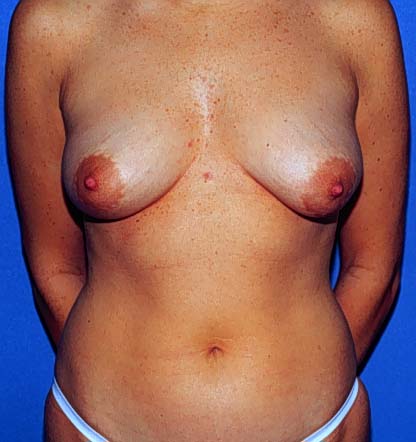 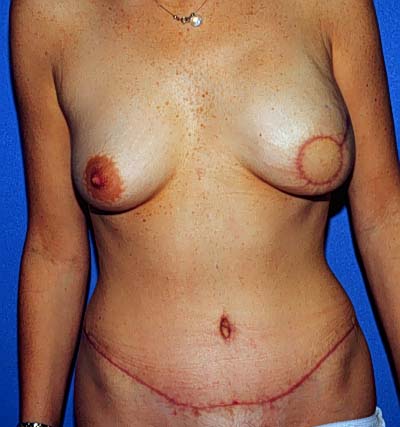 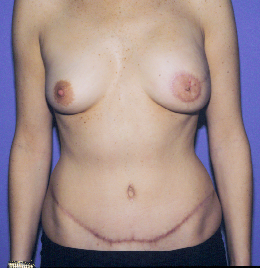 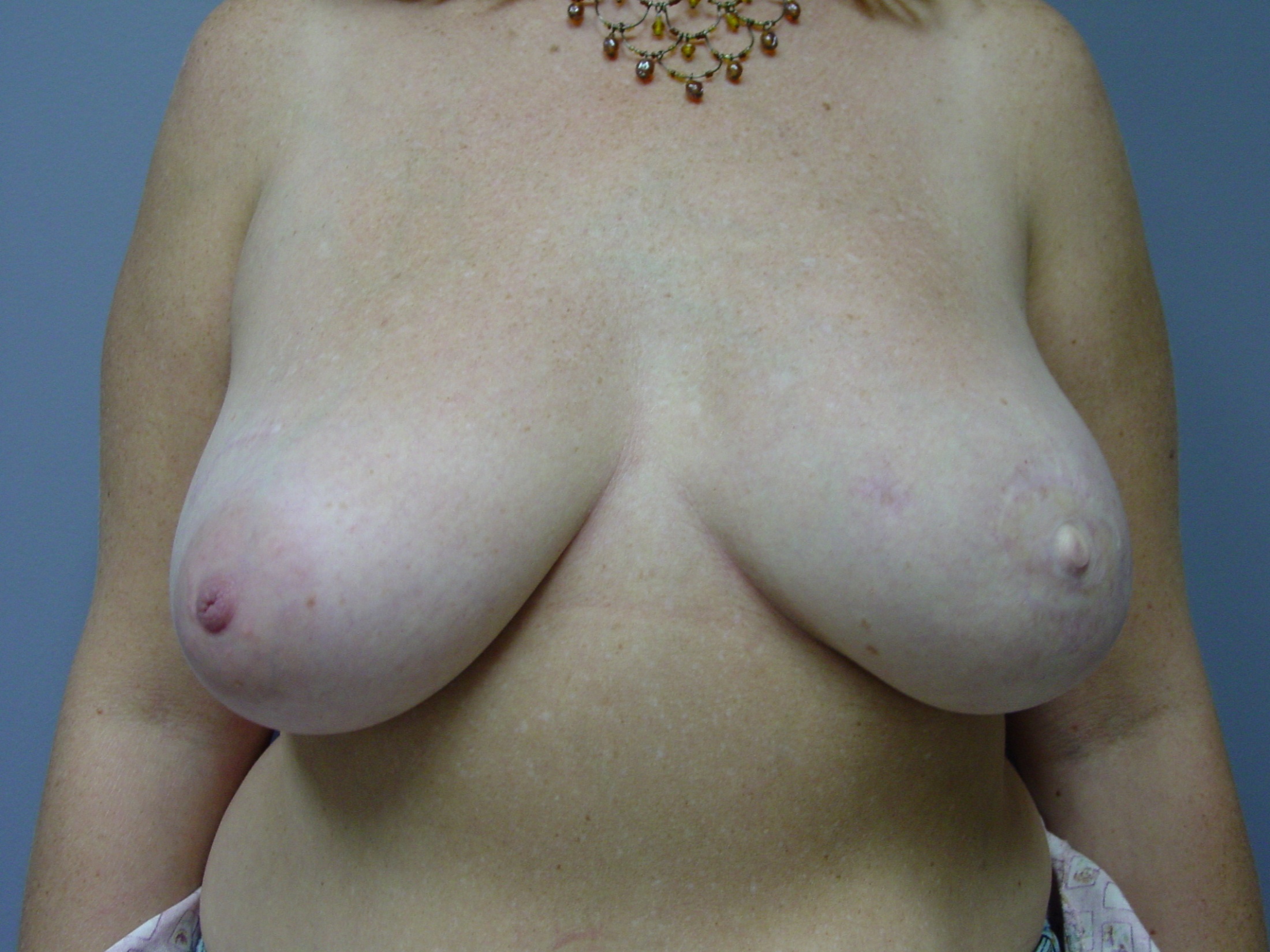 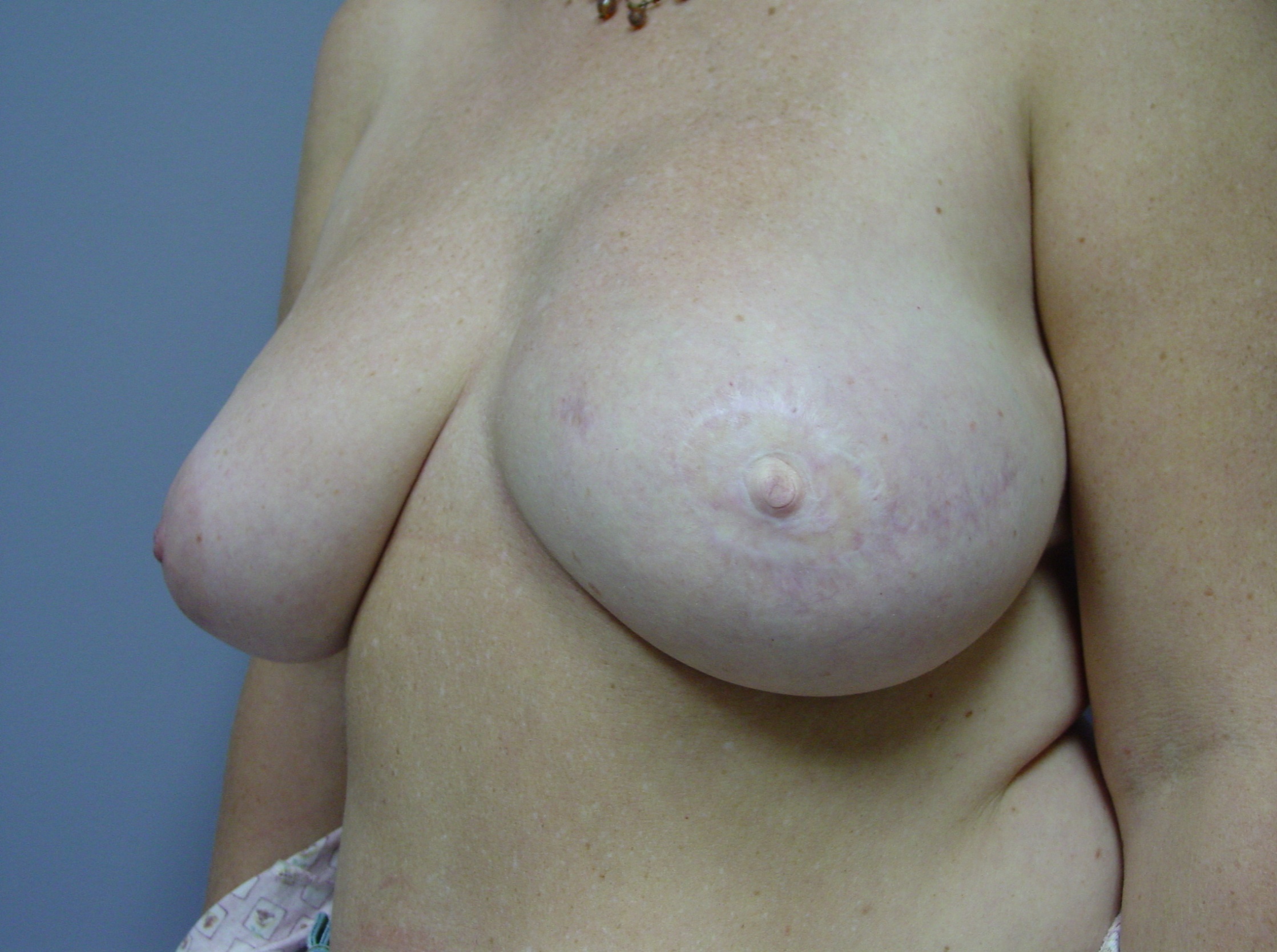 Nipple Sparing Mastectomy
Nipple Sparing Mastectomy
NIPPLE-SPARING MASTECTOMY
Nipple Sparing Mastectomy
Inclusion criteria
Smaller tumors not centrally located
Prophylactic mastectomies
Including BRCA gene mutations
Nipple Sparing Mastectomy
Factors that predict occult nipple involvement
Poorly-differentiated; > 2 cm and centrally located
Multicentric tumors
Lymphovascular invasion & nodal involvement
Nipple Sparing Mastectomy
Exclusion Criteria
Extensive DCIS ( > 3 cm)
History of radiation
Multicentric tumors
Invasive CA > 3 cm or within 2 cm areolar or posterior aspect of base
Nodal involvement
Nipple Sparing Mastectomy
Relative contraindications
Heavy smoking
Diabetes
Very ptotic breasts (nipple below inframammary fold)
BMI > 25 kg/m2